Northamptonshire Gardens Trust
Recipient of 
The Gardens Trust
Community Grant






Kelmarsh Hall
And Gardens
Northamptonshire Gardens Trust
Exhibiting at a Garden Fete
Northamptonshire Gardens Trust
Conservation



Castle Ashby Estate
Research:  Billing Road Cemetery designed by Robert Marnock
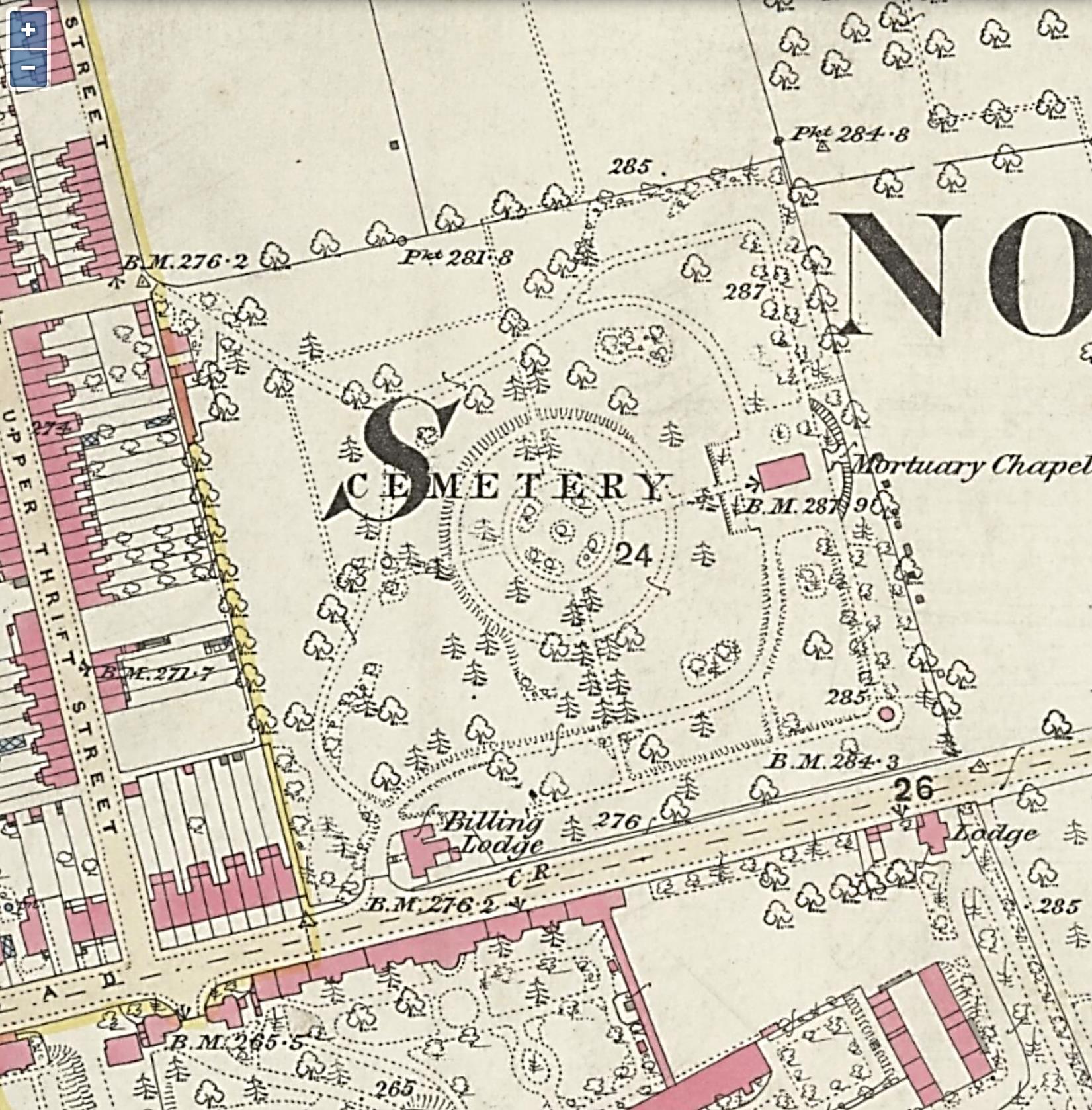 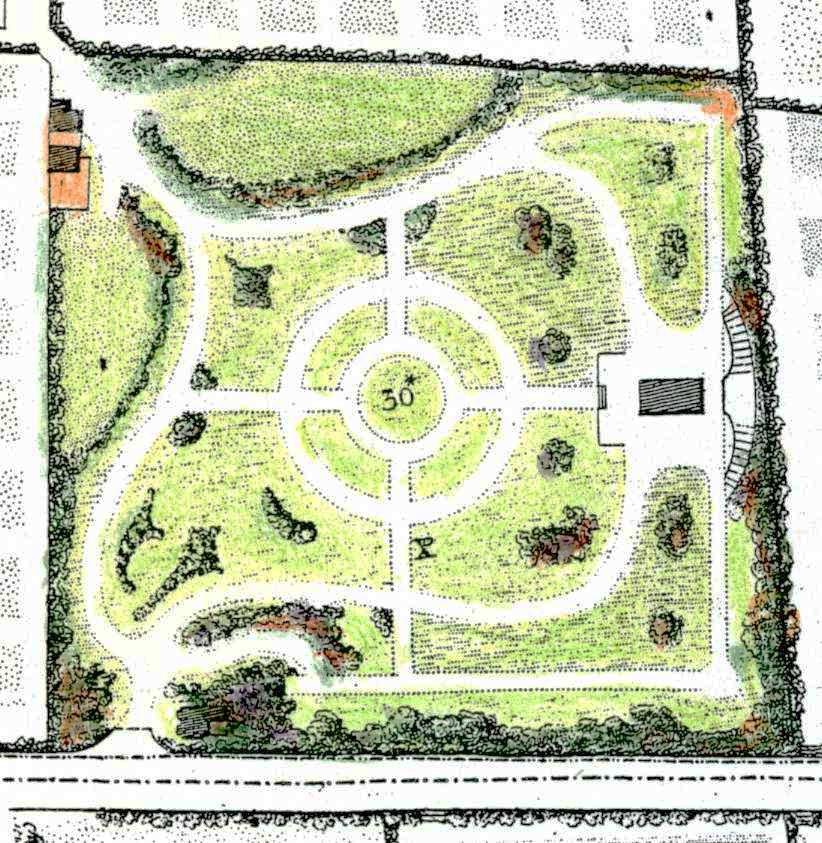 Extract from the 1847 Town Map by Wood and Law
Extract from the 1887 1st Edition Ordnance Survey (25inch map)
Northamptonshire Gardens Trust
Community 
Impact!
Northamptonshire Gardens Trust
Billing Road Cemetery

An Open Green Space in an urban area
Billing Road Cemetery
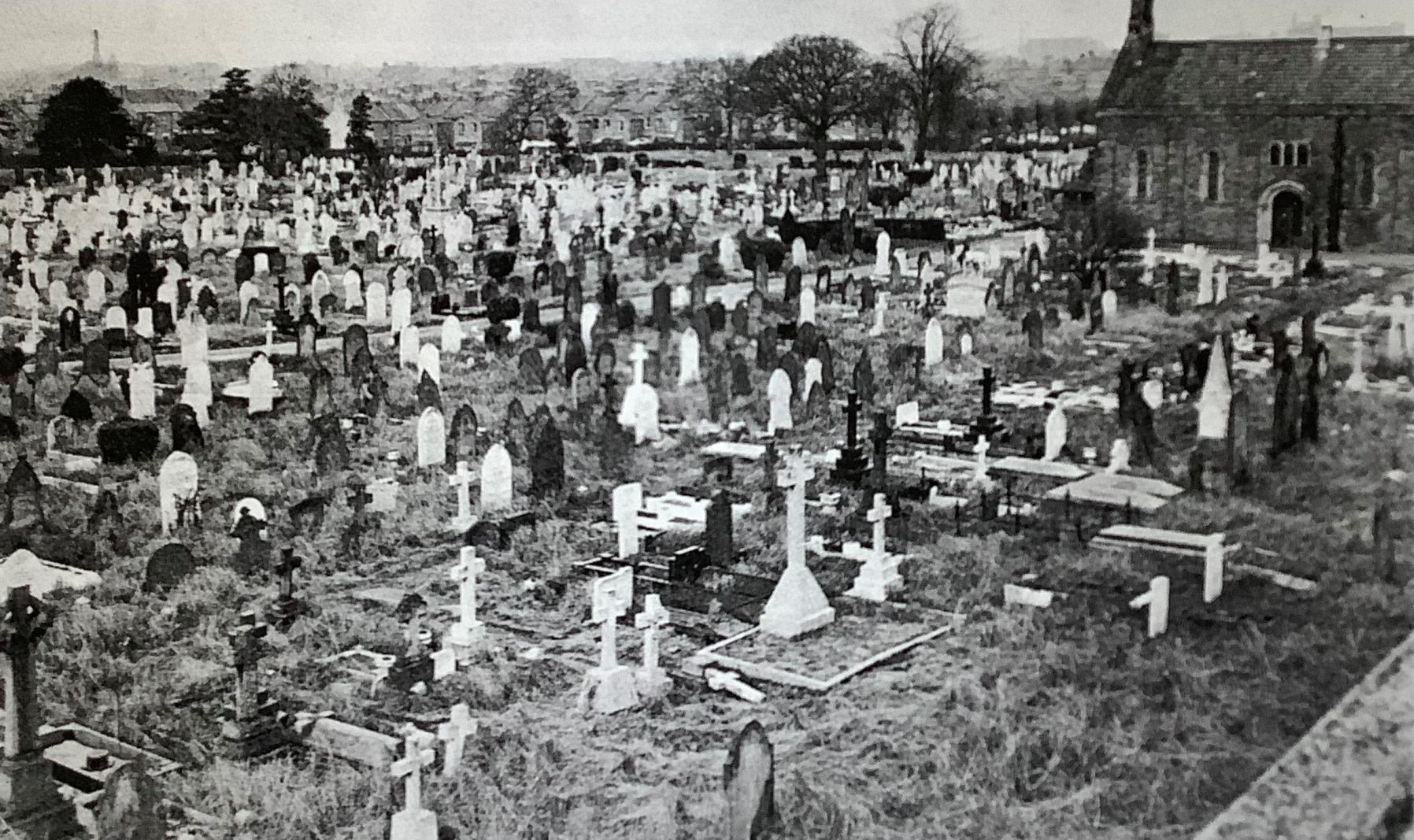 Billing Road Cemetery
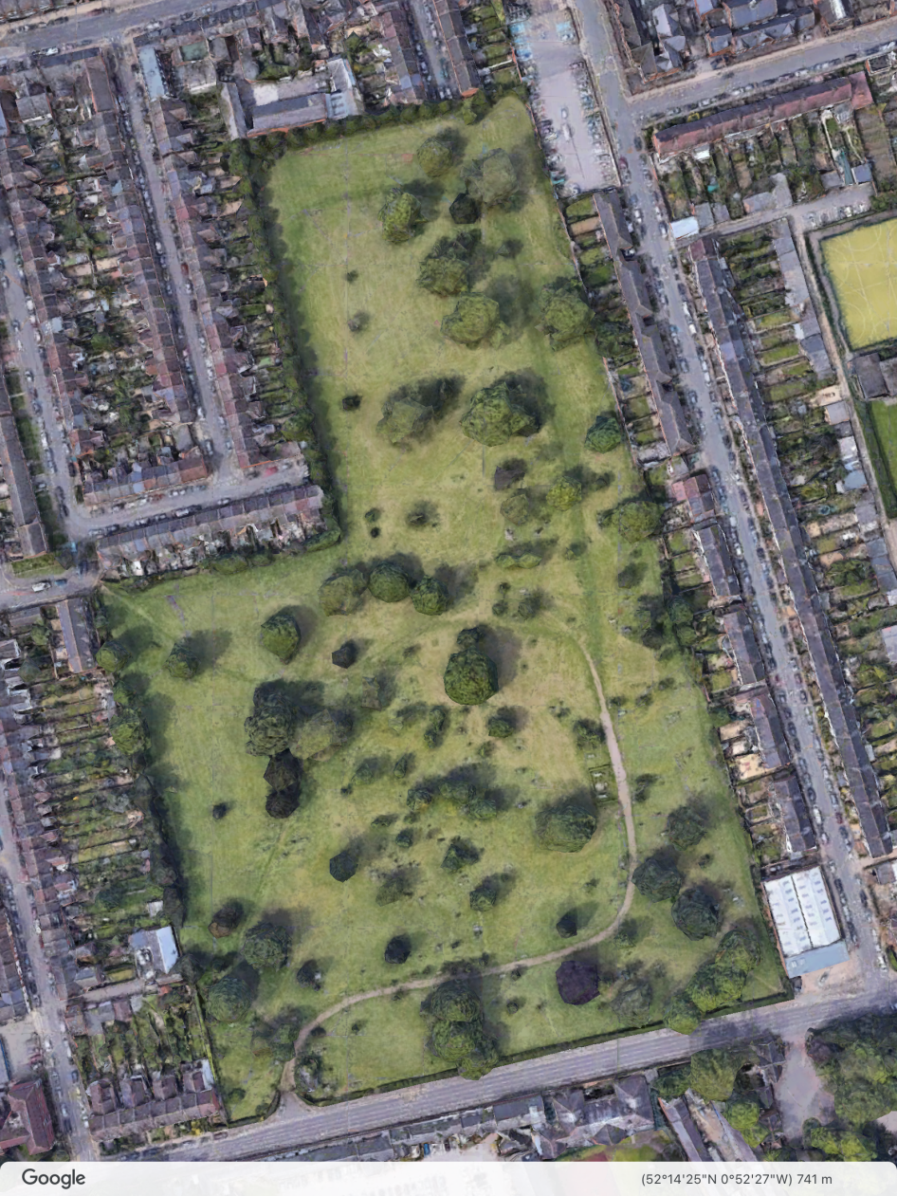 A green oasis in a densely populated, culturally diverse, urban area
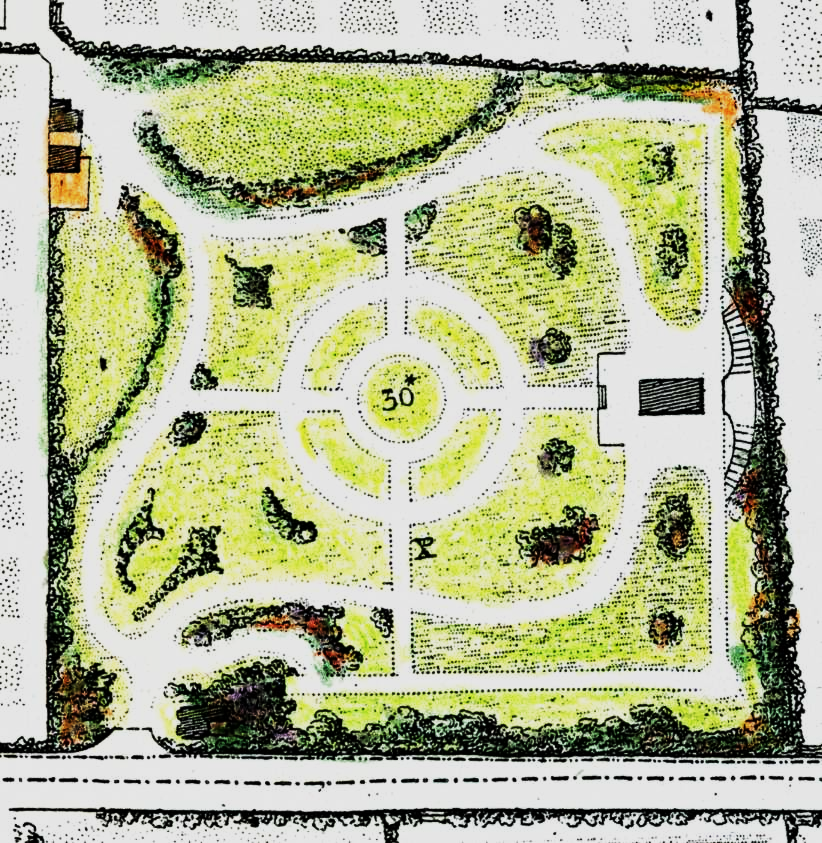 Satellite imagery from Google Earth 2022
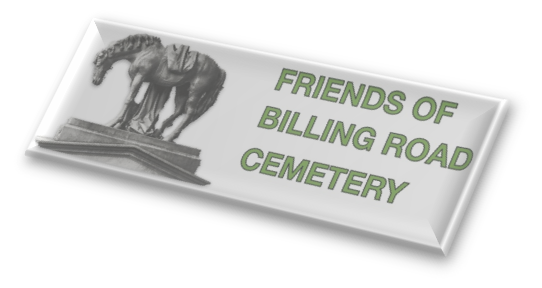 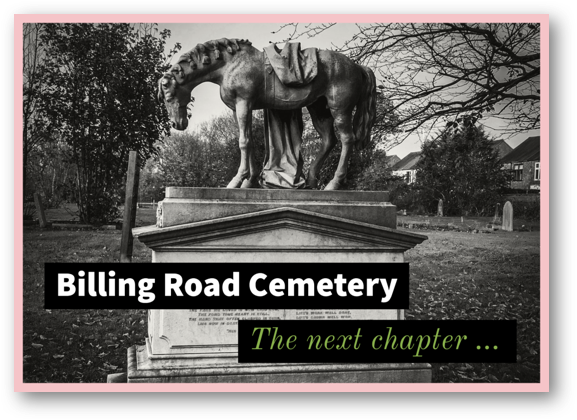 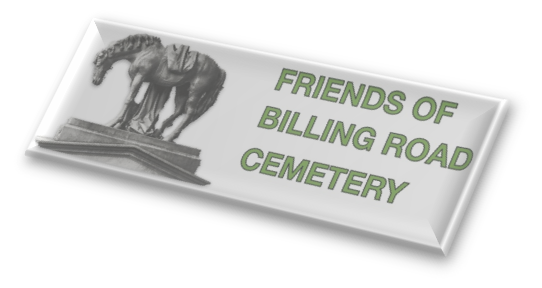 Community Impact
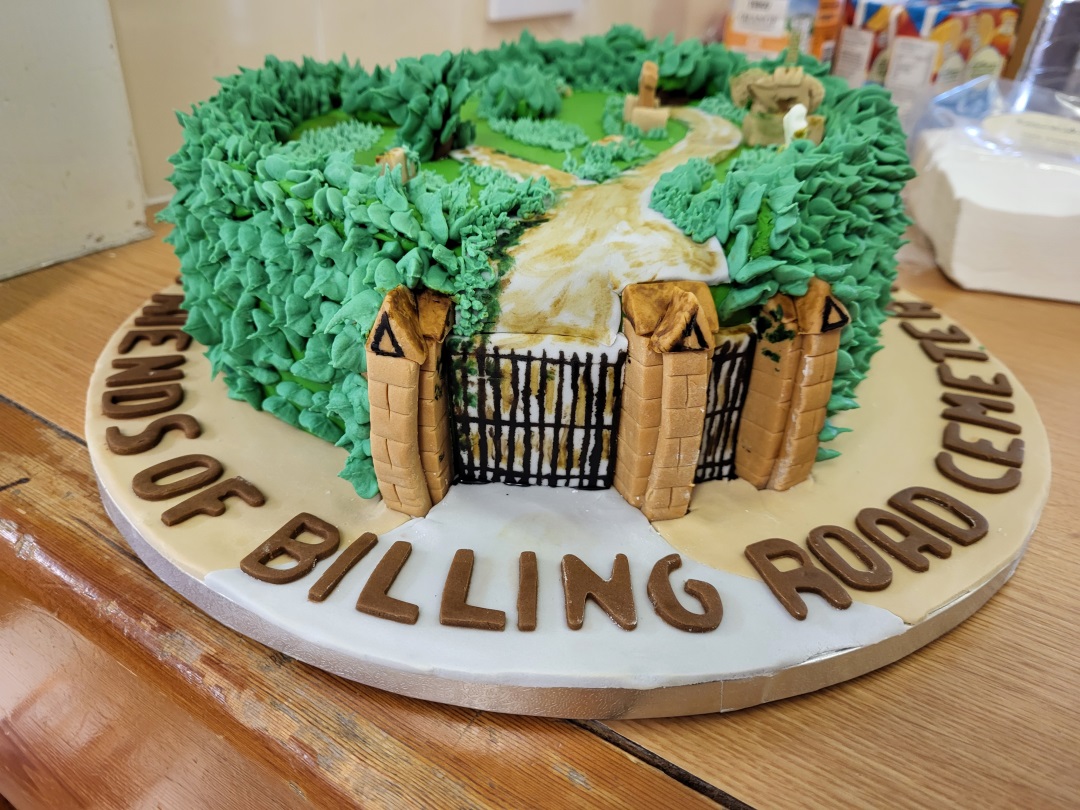 THE LAUNCH!
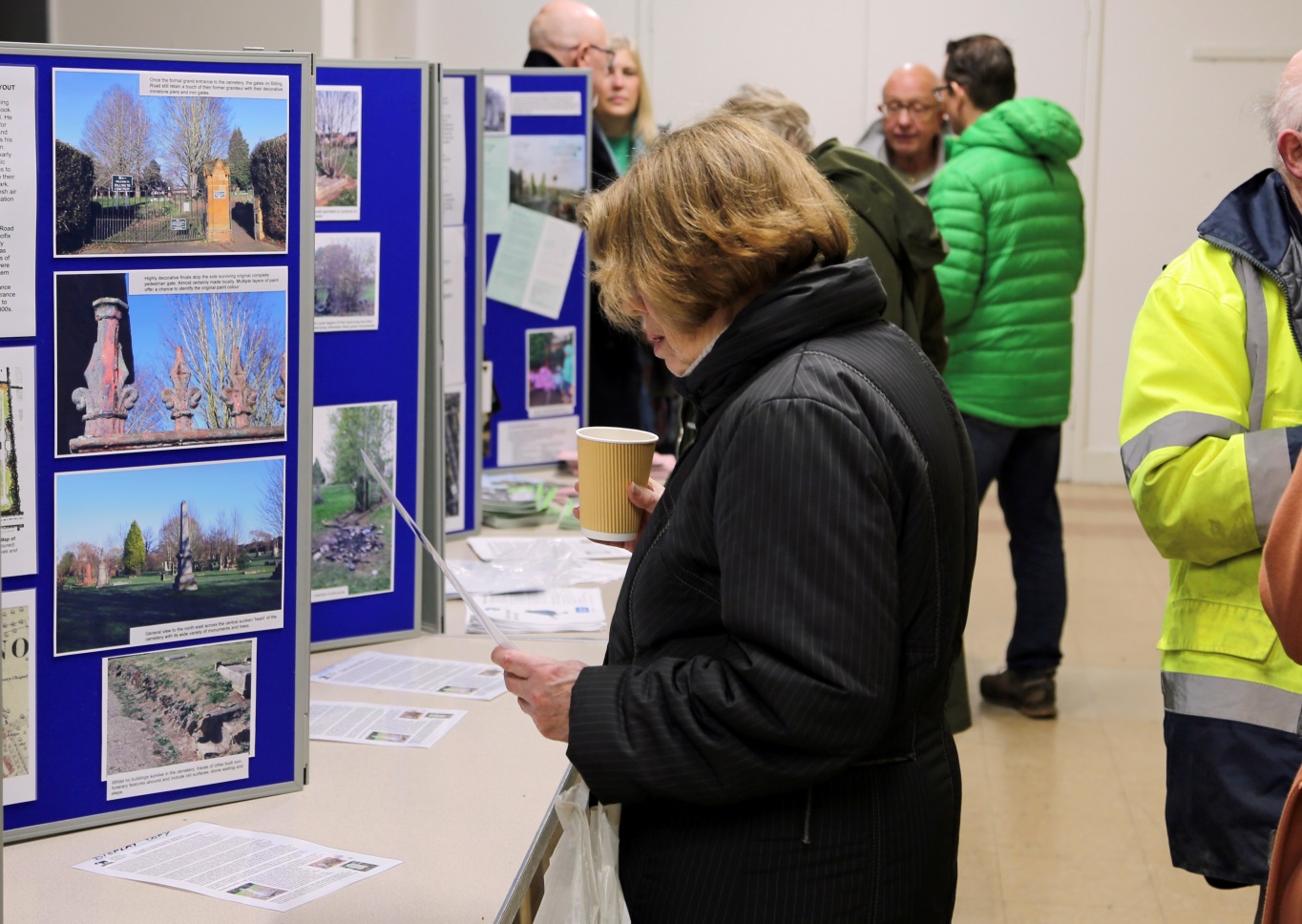 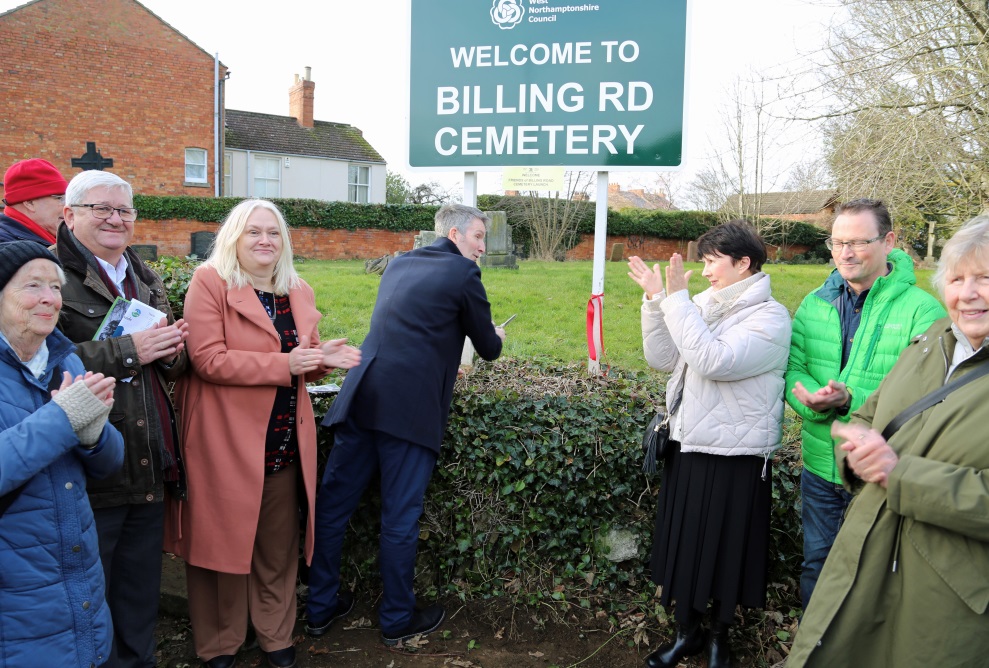 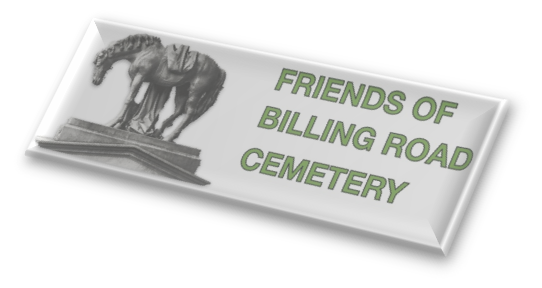 Community Impact!
Friends of Billing Road Cemetery meet with
West Northants Council

Strategy for Change!
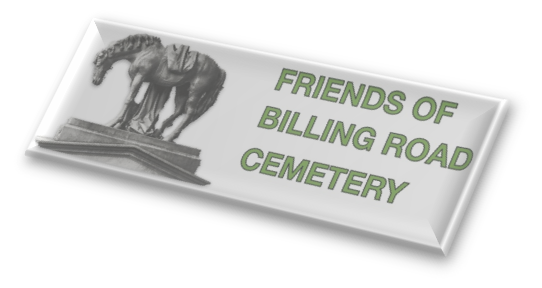 Stakeholder Relationships
West Northants Council
Wildlife Trust
idverde
Family History Society
78 Derngate 
Local Businesses
Nothampton Library
Discover Northamptonshire
Community Impact!
Research Group


Recording of Grave stones
Contributing to social history
Stories to be told!
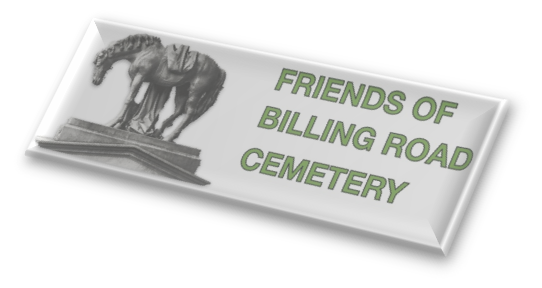 Community Impact !
Enhancing wildlife to create a 'green corridor'

Nest boxes
Bat boxes
Bug hotels
Dead hedges
Sympathetic mowing
Sowing native species
[Speaker Notes: PROPOSED CONSERVATION WORK - Chris
Working closely with WNC and it’s contractors (idverde & Veolia) to achieve the best outcomes for the cemetery. 
Ecological survey of the cemetery to identify current condition and how this might be improved to enhance its biodiversity value without compromising its function as a disused cemetery.
Tree survey, identification of likely survivals from the original planting plan... Labelling of trees & tree walk.
Survey of surviving built remains to identify their condition and how this might be improved. Removal of self-set trees where possible… surviving pathways…. 
Eg. Entrance gates, only surviving non-monument-based structures on the site…. 
Graham’s seasonal photos showing flora……]
Community Impact!
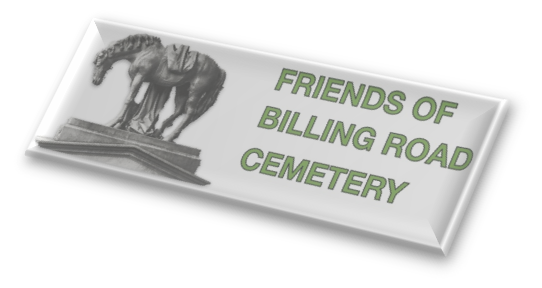 Pride and aspiration

Regular Litter-picks
Newsletters
Events
Wildlife Management
Research
Northampton in Bloom
Heritage Open Days
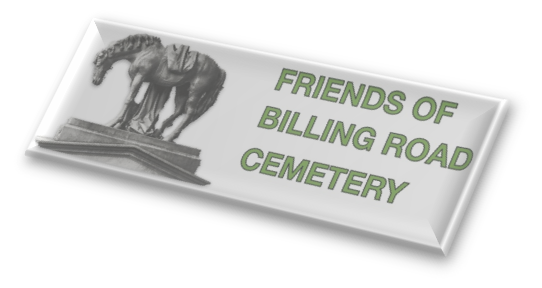 Community Impact!
Volunteers contributing to:

Preserving the past for the future​
Bring people together within and across communities​
Providing a cherished green open space for the enjoyment, and health and wellbeing of all​
Instrumental in helping WNC deliver their strategy
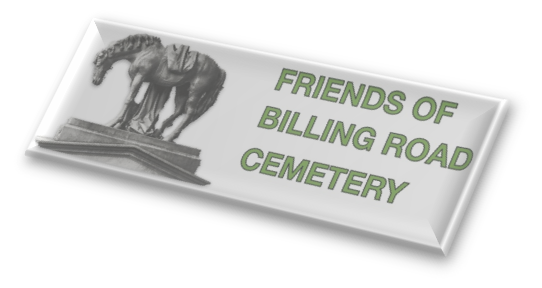 Northamptonshire Gardens Trust
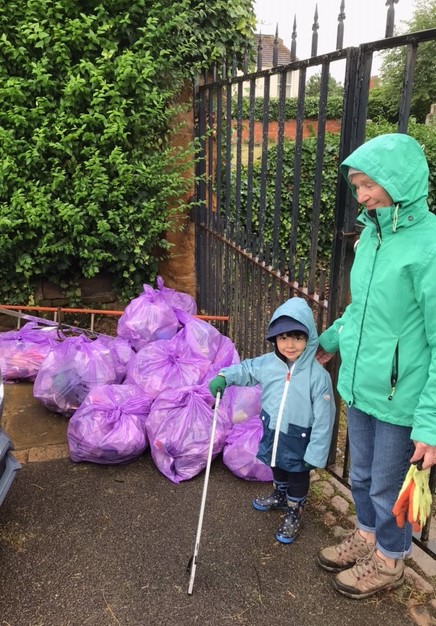 Takes this opportunity to thank 

The Gardens Trust 
and 
The Gentian Trust 

for helping us make a difference